But be doers of the word, and not hearers only, deceiving yourselves. For if anyone is a hearer of the word and not a doer, he is like a man observing his natural face in a mirror; for he observes himself, goes away, and immediately forgets what kind of man he was.  											- James 1:22-24 NKJV
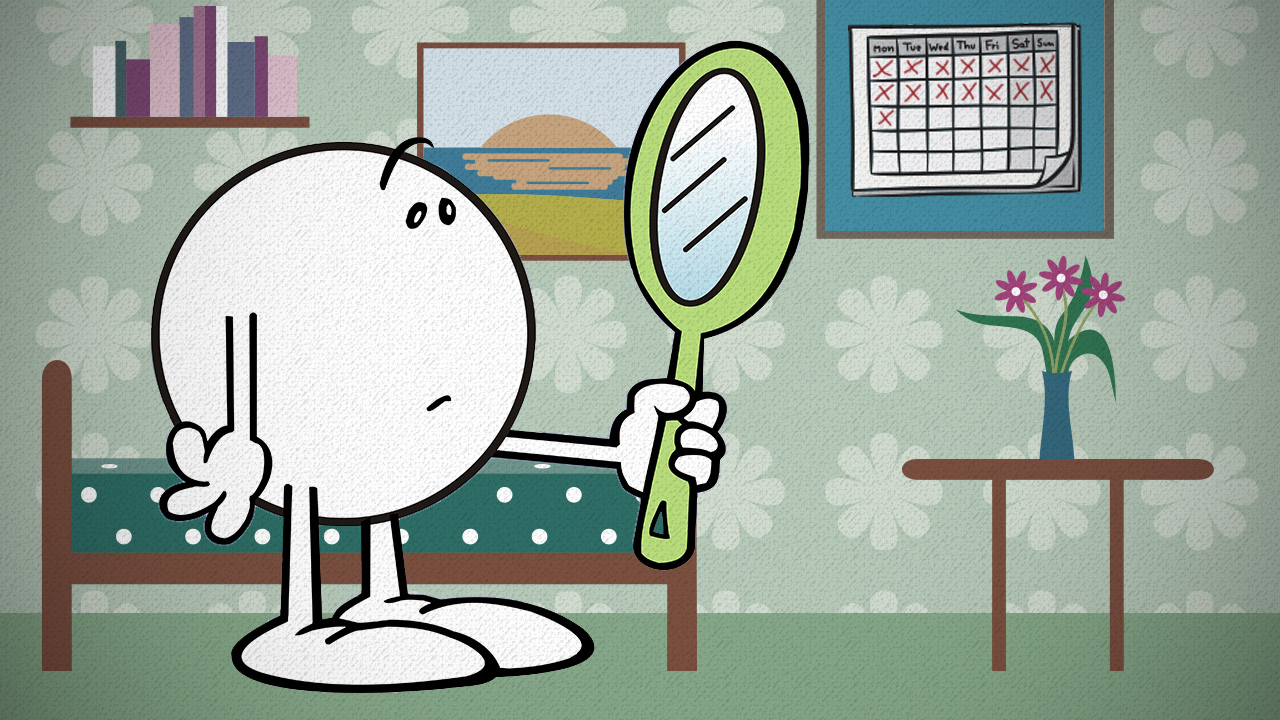 …
Identity-Based Behavior…
The root of behavior change and building better habits is your identity. Each action you perform is driven by the fundamental belief that it is possible. So if you change your identity (the type of person that you believe that you are), then it’s easier to change your actions.
James Clear
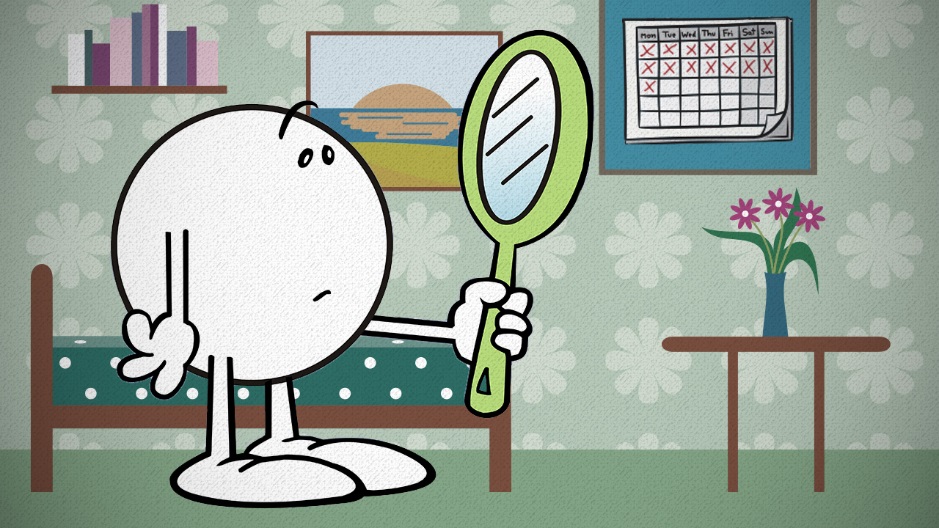 …
[Speaker Notes: It so very often occurs in my reading that I come across a statement or a concept an author makes … and I immediately have the thought … you know that reminds me of something God says in the Bible!

I recently said that to myself when I read an article by a “blogger” named James Clear in which he presented a concept called Identity Based Habits.  

In his article he makes this statement …

The root of behavior change and building better habits is your identity. Each action you perform is driven by the fundamental belief that it is possible. So if you change your identity (the type of person that you believe that you are), then it’s easier to change your actions.

He goes on to say  quote…]
Identity-Based Behavior…
The only way I know to shift the beliefs that you have about yourself and to build a stronger identity is to cast a vote for that identity with many, tiny actions.”  Every action is a vote for the type of person you want to become … of course, it works the opposite way as well. Every time you choose to perform a bad habit, it’s a vote for that type of identity.
James Clear
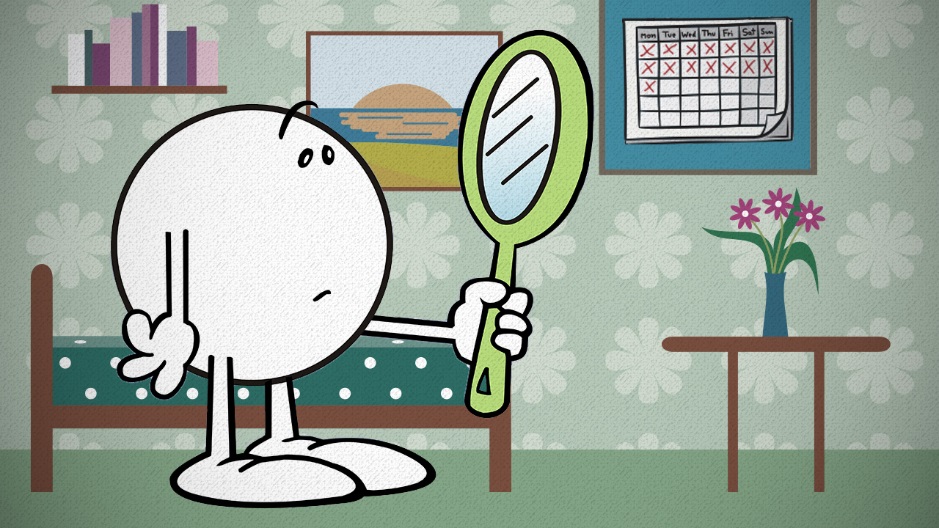 …
[Speaker Notes: He goes on to say  quote … “The only way I know to shift the beliefs that you have about yourself and to build a stronger identity is to cast a vote for that identity with many, tiny actions.”  Every action is a vote for the type of person you want to become … of course, it works the opposite way as well. Every time you choose to perform a bad habit, it’s a vote for that type of identity.”  end quote

His basic idea is that the beliefs we have about ourselves can drive our long-term behavior. 

This is akin to maybe convincing ourselves to go the gym or eating healthy once or twice, but if you don’t change our underlying thoughts as to who we are … or who we want to be …  then it’s hard to stick with long-term changes.]
Identity-Based Behavior…
For as he thinks in his heart, so is he. … 											- Proverbs 23:7 NKJV
'THESE PEOPLE DRAW NEAR TO ME WITH THEIR MOUTH, AND HONOR ME WITH THEIR LIPS, BUT THEIR HEART IS FAR FROM ME. - Matthew 15:8 NKJV
…"The scribes and the Pharisees sit in Moses' seat. Therefore whatever they tell you to observe, that observe and do, but do not do according to their works; for they say, and do not do.  			- Matthew 23:2-3 NKJV
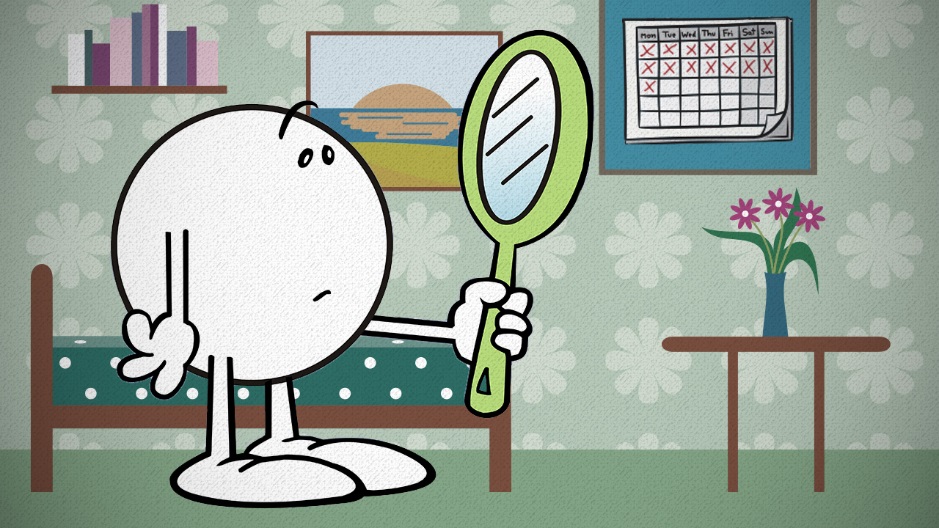 [Speaker Notes: Two points of scriptural resonance for me were…

Proverbs 23:7 NKJV - For as he thinks in his heart, so is he. "Eat and drink!" he says to you, But his heart is not with you.  

I believe the context here is that a host may encourage a guest to eat and drink freely, but in reality, the host’s heart is not in that invitation for what ever reason …. He may be thinking only of the cost of the food all while hypocritically feigning generosity.

Yet, I won’t argue the validity of the application often made of this passage … that being, our true identity is revealed in how, and what, we think.

A second point of scriptural resonance is…

Jesus quoting Isiah 29:13 …
Matthew 15:8 NKJV - THESE PEOPLE DRAW NEAR TO ME WITH THEIR MOUTH, AND HONOR ME WITH THEIR LIPS, BUT THEIR HEART IS FAR FROM ME. 

And our Lord again in …
Matthew 23:2-3 NKJV  saying: "The scribes and the Pharisees sit in Moses' seat.   - 3  Therefore whatever they tell you to observe, that observe and do, but do not do according to their works; for they say, and do not do.

Here again the scripture presents a condition where people say one thing, even supporting their words with deeds … but none this reflects who they really are because their words and actions don’t match what’s in their hearts!

Please allow me tonight to look at three points which speak to the principle of Identity-Based Behavior]
Identity-Based Behavior…
Focus on who you are…
“I was not myself…”
	1 Corinthians 6:9-11
			Ephesians 5:1-4
But among you there must not be even a hint of sexual immorality, or of any kind of impurity, or of greed, because these are improper for God's holy people. 										- Ephesians 5:3 NIV
"But when he came to himself, he said, 'How many of my father's hired servants have bread enough and to spare, and I perish with hunger! - Luke 15:17 NKJV
[Speaker Notes: Focus on who you are…

We often think or make the statement … “I was not myself”, after we’ve done something that on second thought, we would have rather done differently … or not done at all.

Here I think of the Prodigal Boy … Luke 15 …
Luke 15:17 NKJV  "But when he came to himself, he said, 'How many of my father's hired servants have bread enough and to spare, and I perish with hunger!

“He came to himself” … This is a very expressive phrase. It is commonly applied to one who has been “deranged,” and when he recovers, we say he has “come to himself.” In this passage it denotes that the folly of the young man was a kind of derangement - that he was insane when he made his request … took his portion of the inheritance … left home … wasted his inheritance through frivolous living … and getting a job feeding swine.



Often, we gain appreciation of who we are when we compare that to who we were…

1 Corinthians 6:9-11 NKJV - (9)  Do you not know that the unrighteous will not inherit the kingdom of God? Do not be deceived. Neither fornicators, nor idolaters, nor adulterers, nor homosexuals, nor sodomites,  (10)  nor thieves, nor covetous, nor drunkards, nor revilers, nor extortioners will inherit the kingdom of God.  (11)  And such were some of you. But you were washed, but you were sanctified, but you were justified in the name of the Lord Jesus and by the Spirit of our God.

Ephesians 5:1-4 NKJV - Therefore be imitators of God as dear children.  (2)  And walk in love, as Christ also has loved us and given Himself for us, an offering and a sacrifice to God for a sweet-smelling aroma.  (3)  But fornication and all uncleanness or covetousness, let it not even be named among you, as is fitting for saints;  (4)  neither filthiness, nor foolish talking, nor coarse jesting, which are not fitting, but rather giving of thanks.

Ephesians 5:3 NIV - But among you there must not be even a hint of sexual immorality, or of any kind of impurity, or of greed, because these are improper for God's holy people. 

Focusing on who we are as Children of God … and … who Children of God are.]
Identity-Based Behavior…
Focus on who you are…
Realize that our actions reveal our identity…
Then Jesus spoke to the multitudes and to His disciples, saying: "The scribes and the Pharisees sit in Moses' seat. Therefore whatever they tell you to observe, that observe and do, but do not do according to their works; for they say, and do not do.  - Matthew 23:1-3 NKJV
If someone says, "I love God," and hates his brother, he is a liar; for he who does not love his brother whom he has seen, how can he love God whom he has not seen? 		 							- 1 John 4:20 NKJV
Beloved, let us love one another, for love is of God; and everyone who loves is born of God and knows God.  He who does not love does not know God, for God is love. 									- 1 John 4:7-8 NKJV
[Speaker Notes: The second point is a build on the first  …  our daily actions add up over the long-term … and reveal who we really are.

Jesus indicted the scribes and Pharisees for their hypocritical actions… 

Matthew 23:1-3 NKJV  Then Jesus spoke to the multitudes and to His disciples,   - 2  saying: "The scribes and the Pharisees sit in Moses' seat.   - 3  Therefore whatever they tell you to observe, that observe and do, but do not do according to their works; for they say, and do not do.

The Apostle John gives us another metric… 

1 John 4:7-8 NKJV  Beloved, let us love one another, for love is of God; and everyone who loves is born of God and knows God.   - 8  He who does not love does not know God, for God is love.

1 John 4:20 NKJV  If someone says, "I love God," and hates his brother, he is a liar; for he who does not love his brother whom he has seen, how can he love God whom he has not seen?

Our actions often reveal our beliefs and each action you take contributes to the type of person that you believe that you are.   What beliefs are you expressing through your actions?]
Identity-Based Behavior…
Focus on who you are…
Realize that our actions reveal our identity…
Romans 8:35-39
If we act like a victim more often than not, we will be a victim…
…If we act like a victor through Christ, we will be victorious.
I can do all things through Christ who strengthens me. 								-  Philippians 4:13 NKJV
Psalms 139:7-12
[Speaker Notes: Romans 8:35-39 NIV  Who shall separate us from the love of Christ? Shall trouble or hardship or persecution or famine or nakedness or danger or sword?  (36)  As it is written: "For your sake we face death all day long; we are considered as sheep to be slaughtered."  (37)  No, in all these things we are more than conquerors through him who loved us.  (38)  For I am convinced that neither death nor life, neither angels nor demons, neither the present nor the future, nor any powers,  (39)  neither height nor depth, nor anything else in all creation, will be able to separate us from the love of God that is in Christ Jesus our Lord.
 
If we act like a victim more often than not we will be a victim … If we act like a victor through Christ, we will be victorious. 

Philippians 4:13 NKJV  I can do all things through Christ who strengthens me.

Psalms 139:7-12 NKJV  Where can I go from Your Spirit? Or where can I flee from Your presence?   - 8  If I ascend into heaven, You are there; If I make my bed in hell, behold, You are there.   - 9  If I take the wings of the morning, And dwell in the uttermost parts of the sea,   - 10  Even there Your hand shall lead me, And Your right hand shall hold me.   - 11  If I say, "Surely the darkness shall fall on me," Even the night shall be light about me;   - 12  Indeed, the darkness shall not hide from You, But the night shines as the day; The darkness and the light are both alike to You.

Bro. Edwin Crozier story…]
Identity-Based Behavior…
Focus on who you are…
Realize that our actions reveal our identity…
Don’t subscribe to the “all or nothing” philosophy…
Philippians 3:7-14
No, I keep on beating my body and making it my slave so that, after I have preached to others, I myself will not somehow be disqualified. 		(1 Corinthians 9:27 ISV)
[Speaker Notes: Third, this framework helps to remove the “All or Nothing” philosophy that can so easily wreck our progress.  

Becoming what God would have us be is an incremental process … for some reason, we often think that if we fail to follow our exact plan step-by-step, then we have totally blown it. The truth is that it doesn’t work that way at all. If you make a mistake, remember that it does not have to signal total defeat.

Philippians 3:7-14 NKJV  (7)  But what things were gain to me, these I have counted loss for Christ.  (8)  Yet indeed I also count all things loss for the excellence of the knowledge of Christ Jesus my Lord, for whom I have suffered the loss of all things, and count them as rubbish, that I may gain Christ  (9)  and be found in Him, not having my own righteousness, which is from the law, but that which is through faith in Christ, the righteousness which is from God by faith;  (10)  that I may know Him and the power of His resurrection, and the fellowship of His sufferings, being conformed to His death,  (11)  if, by any means, I may attain to the resurrection from the dead.  (12)  Not that I have already attained, or am already perfected; but I press on, that I may lay hold of that for which Christ Jesus has also laid hold of me.  (13)  Brethren, I do not count myself to have apprehended; but one thing I do, forgetting those things which are behind and reaching forward to those things which are ahead,  (14)  I press toward the goal for the prize of the upward call of God in Christ Jesus.

1 Corinthians 9:27 NKJV  But I discipline my body and bring it into subjection, lest, when I have preached to others, I myself should become disqualified. 

1 Corinthians 9:27 ISV  No, I keep on beating my body and making it my slave so that, after I have preached to others, I myself will not somehow be disqualified.]
Identity-Based Behavior…
Focus on who you are…
Realize that our actions reveal our identity…
Don’t subscribe to the “all or nothing” philosophy…
…lost or saved!
…we may fool people…
…we may even fool ourselves…
…we can't fool God!
“all good” … we all sin and need repentance.
“all bad” … God can save!
[Speaker Notes: Conclusion…

Focus on who we are … lost or saved!   Make it a binary decision.

Matthew 7:21-23 NKJV  "Not everyone who says to Me, 'Lord, Lord,' shall enter the kingdom of heaven, but he who does the will of My Father in heaven.   - 22  Many will say to Me in that day, 'Lord, Lord, have we not prophesied in Your name, cast out demons in Your name, and done many wonders in Your name?'   - 23  And then I will declare to them, 'I never knew you; depart from Me, you who practice lawlessness!'

Realize that our actions reveal our identity … we may fool people … we may even fool ourselves … we can't fool God!

Don’t subscribe to the “all of nothing” philosophy … all bad (God can save) … all good (we all sin and need repentance)]